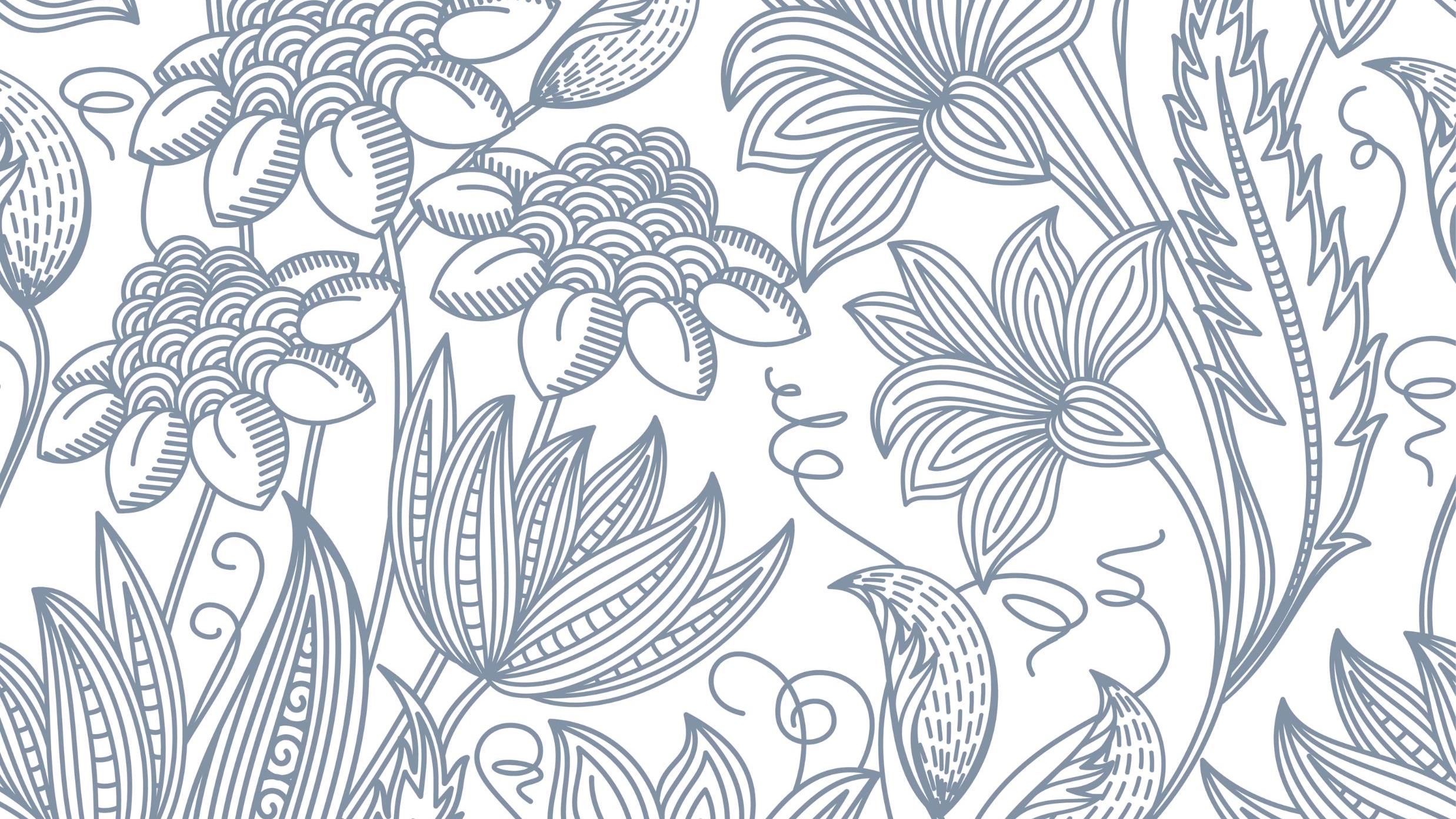 TaLC 2022
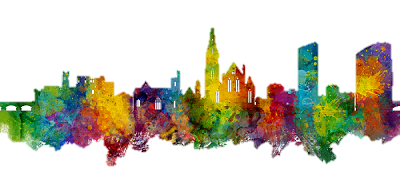 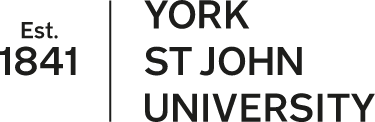 Optimising kanji order in teaching Japanese using corpora
Sara Librenjak, PhD
Lecturer in Japanese and Linguistics
York St John University
Outline
Japanese language teaching and kanji script
Kanji teaching order – research and optimisation
Japanese language corpora and kanji frequency
Model of an algorithm for a goal-based kanji ordering
Application and evaluation
Japanese language teaching and kanji script
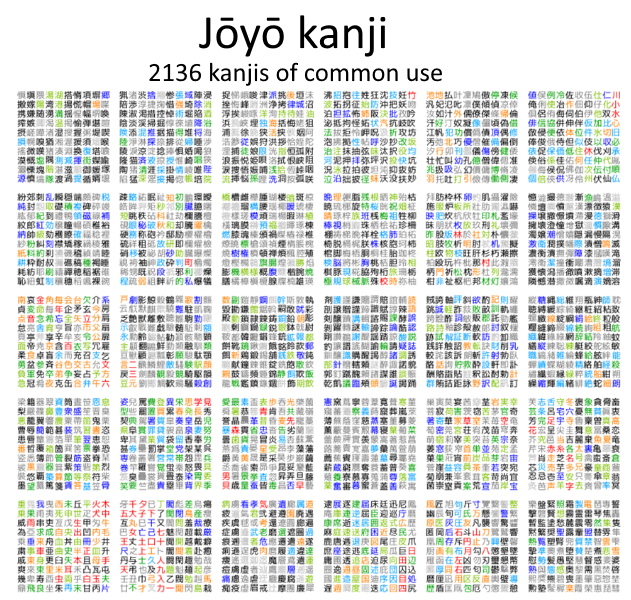 Three* scripts 
ひらがな　カタカナ　漢字
2136 regular use characters and countless combinations and readings
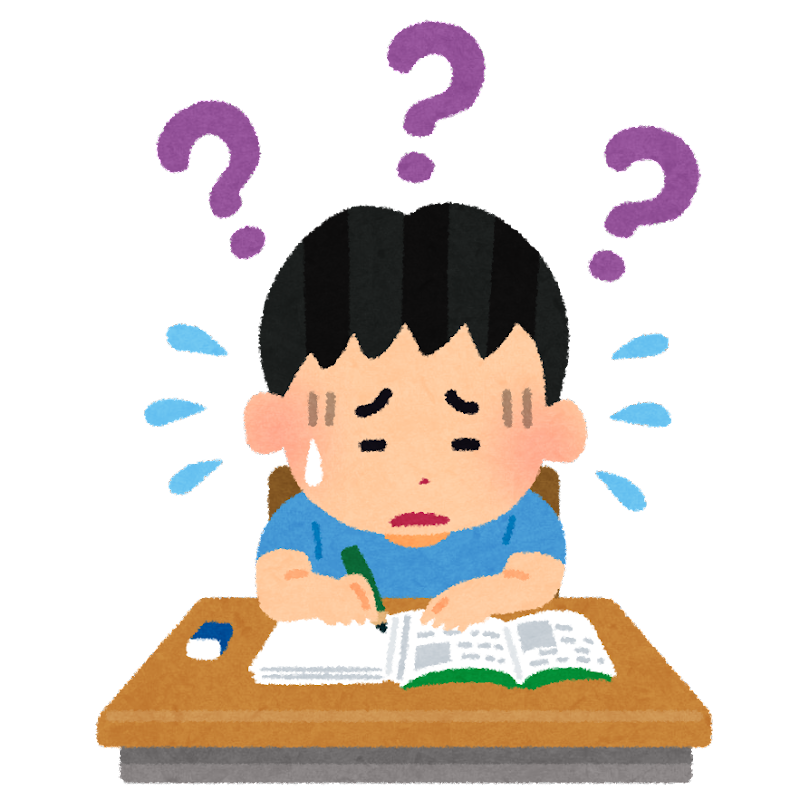 Kanji teaching order
Japanese school order (for native speakers)
Textbooks for learners of Japanese as a second language
Other materials and research
What can we learn from teaching order of Chinese hanzi
Japanese kanji order research
Order as taught in Japanese schools
Elementary school Grade 1-6  – 1026 kyoiku kanji
Middle school and High school – remaining jouyou kanji
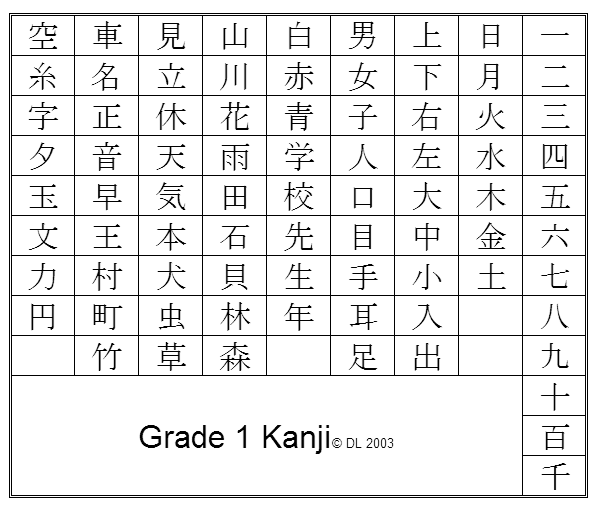 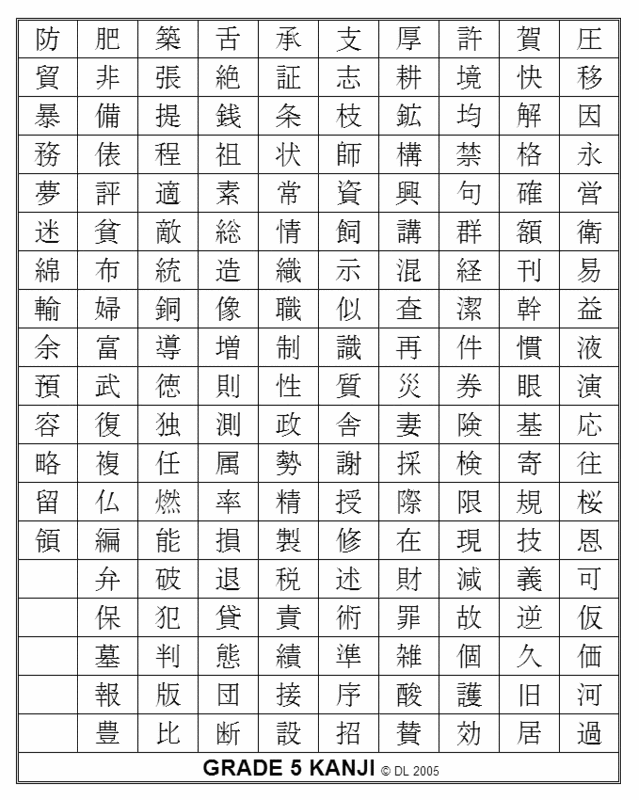 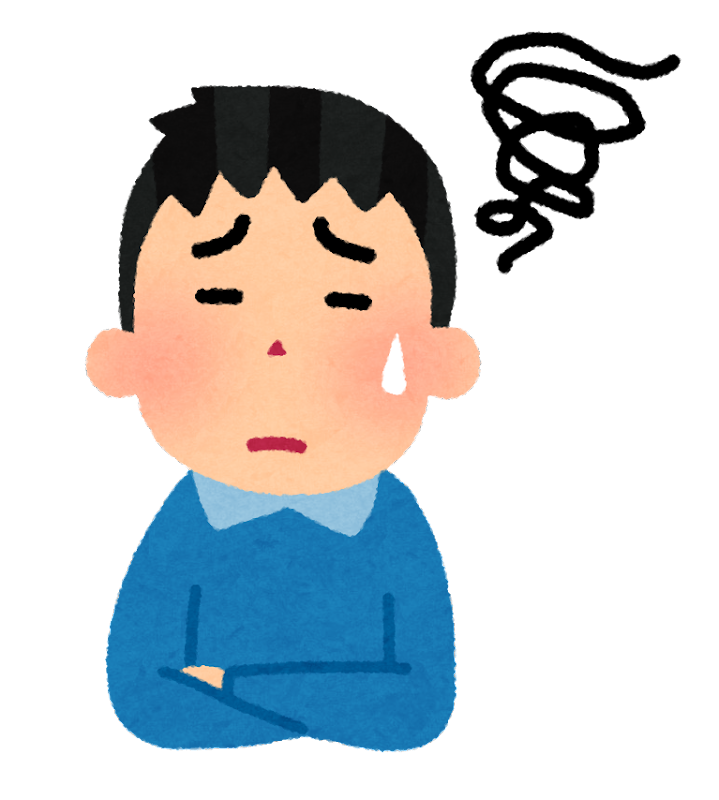 Order as taugh it textbooks for foreign learners
Influenced by school grade order, JLPT (standard test), word frequency, semantic groups and word combinations
Not considered:
Kanji complexity and similarity
Components (part before the whole)
Kanji strategies and excercises well prepared, but kanji order as an afterthought
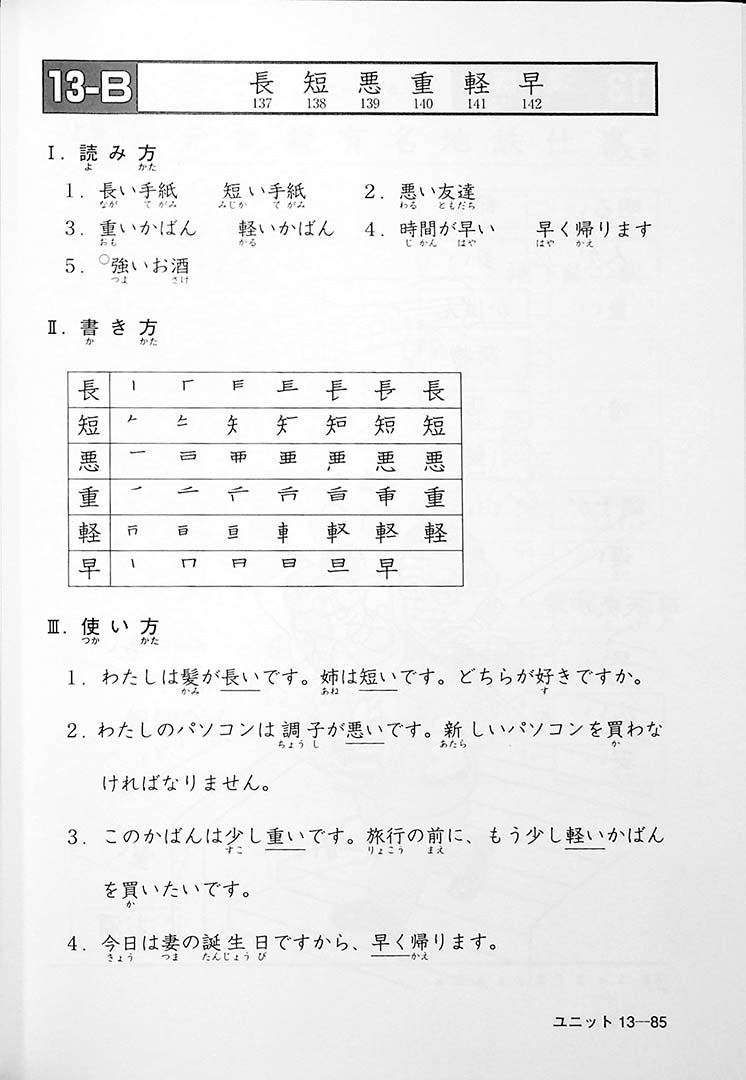 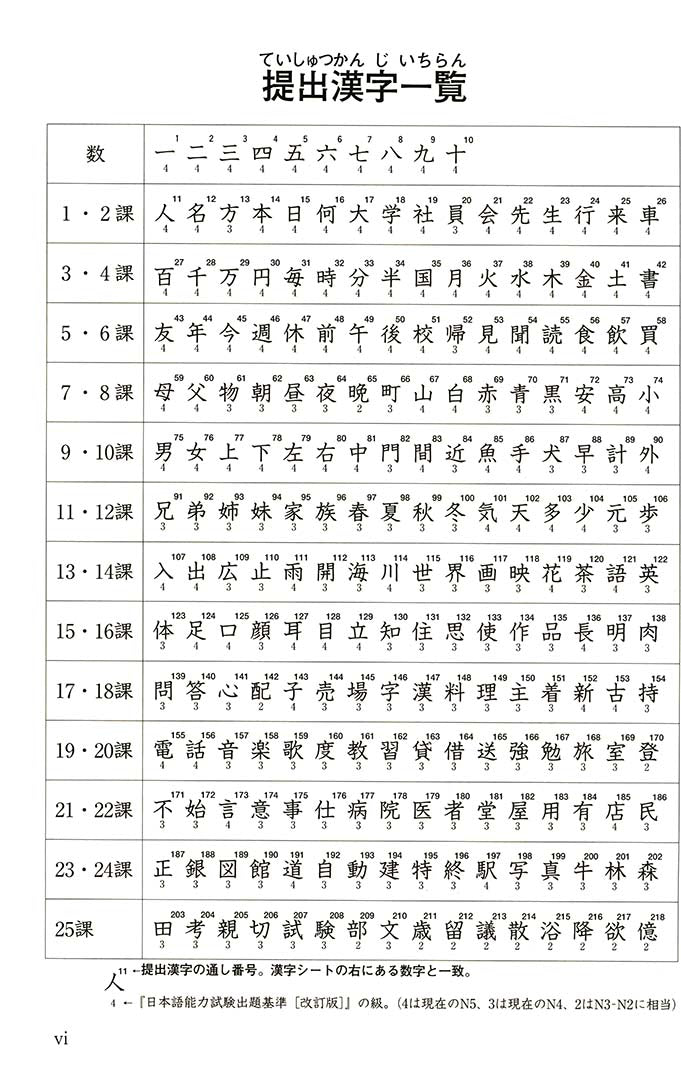 Minna no Nihongo textbook – vocabulary integrated approach
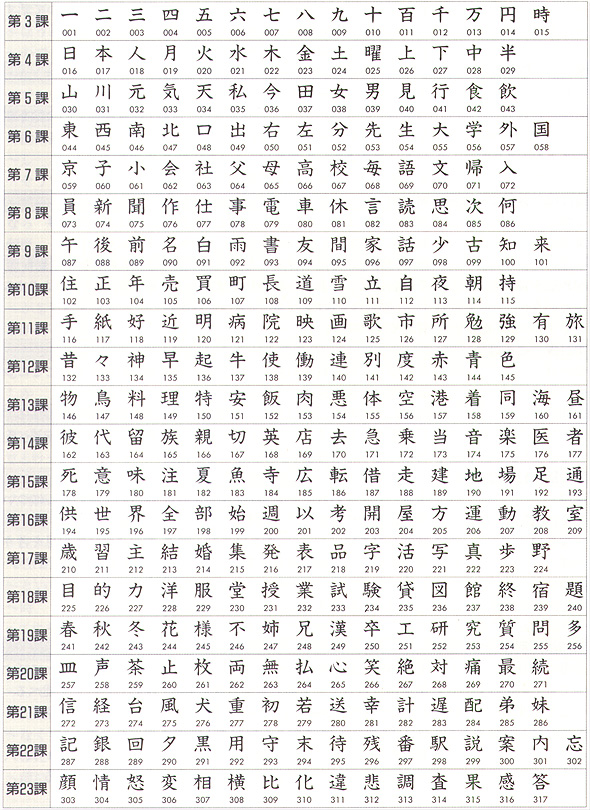 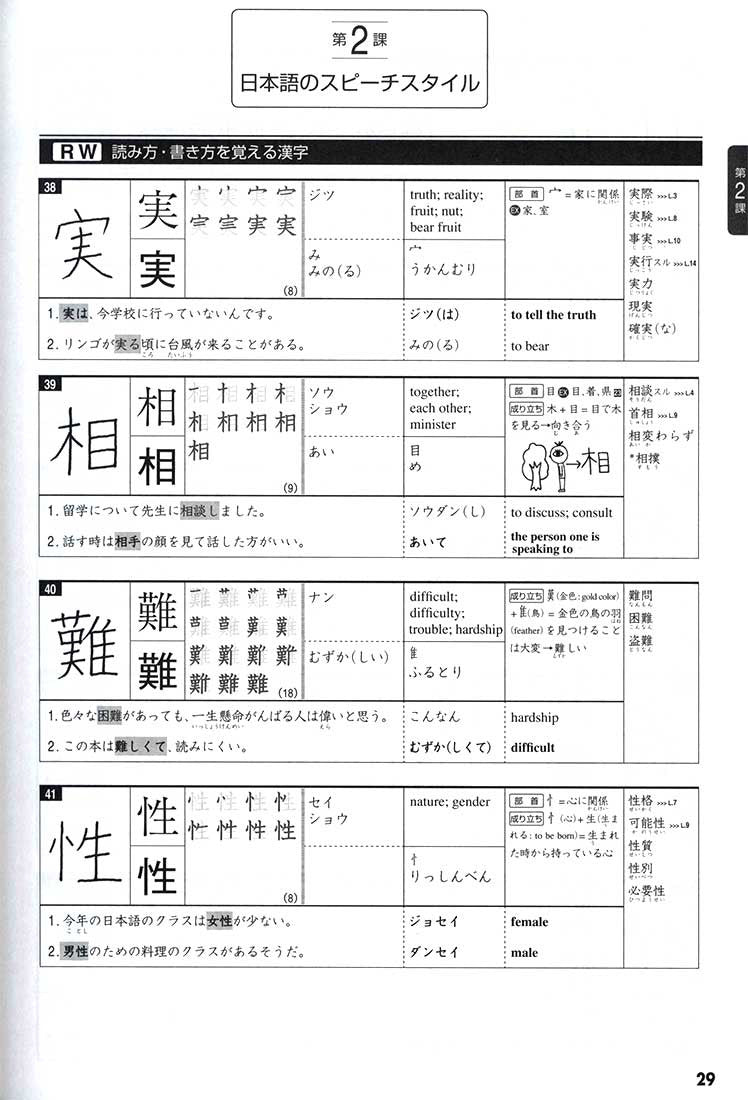 Left:
Genki 1 and 2 kanji

Right: Tobira supplementary textbook
Optimisation of the teaching order – example of Chinese Hanzi
Yan et al. (2013) – concept of weights and learning cost
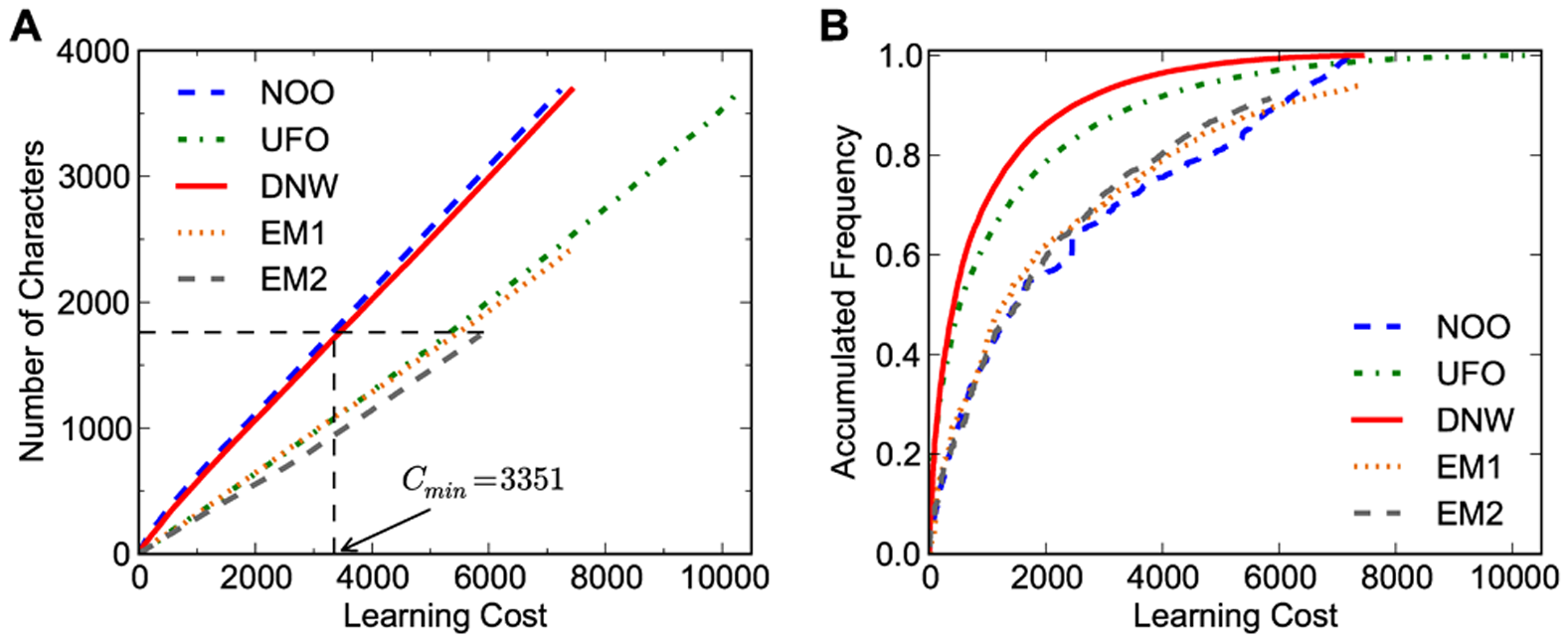 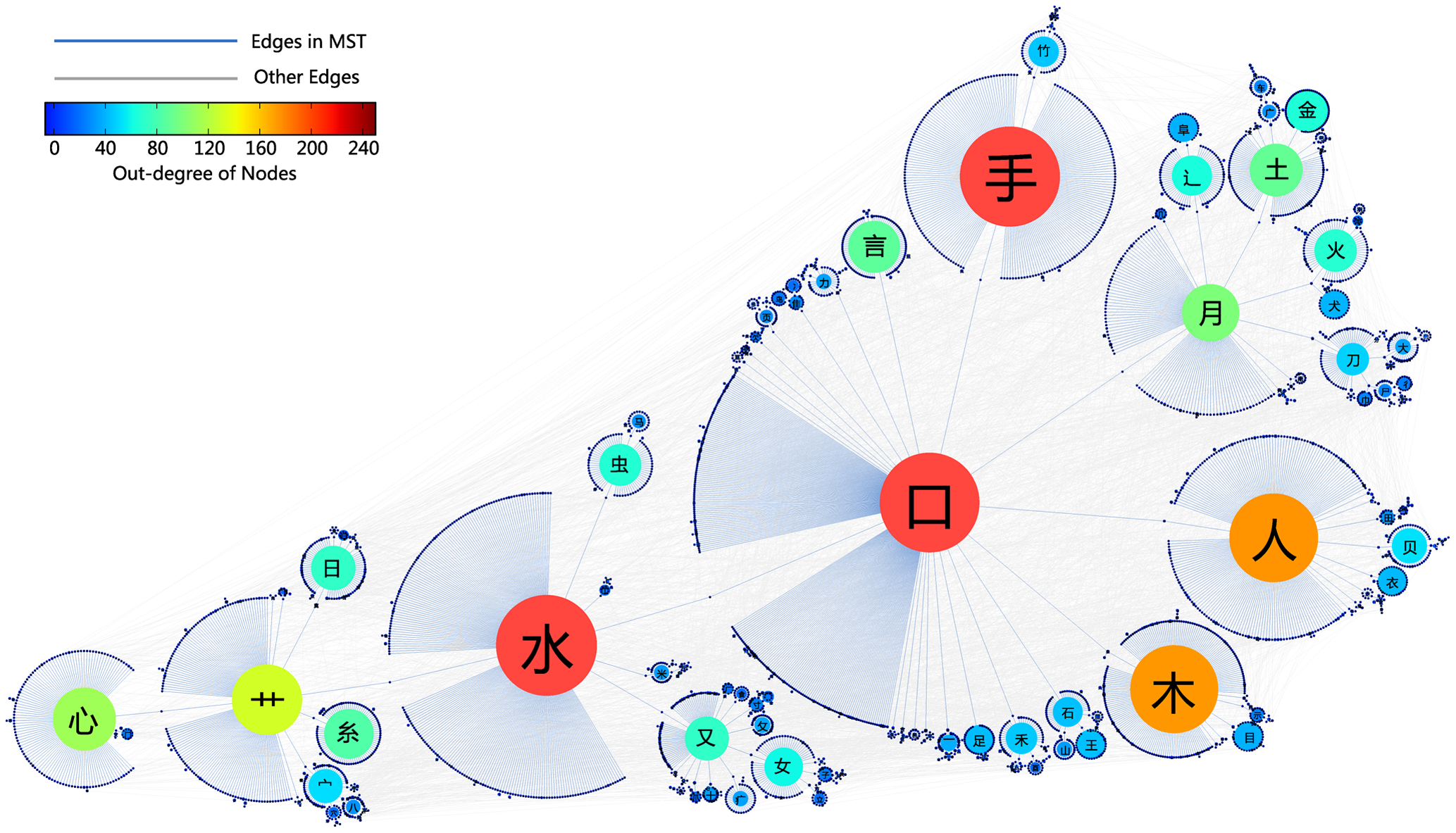 Optimisation of the teaching order – example of Chinese Hanzi
Loach and Wang (2016)
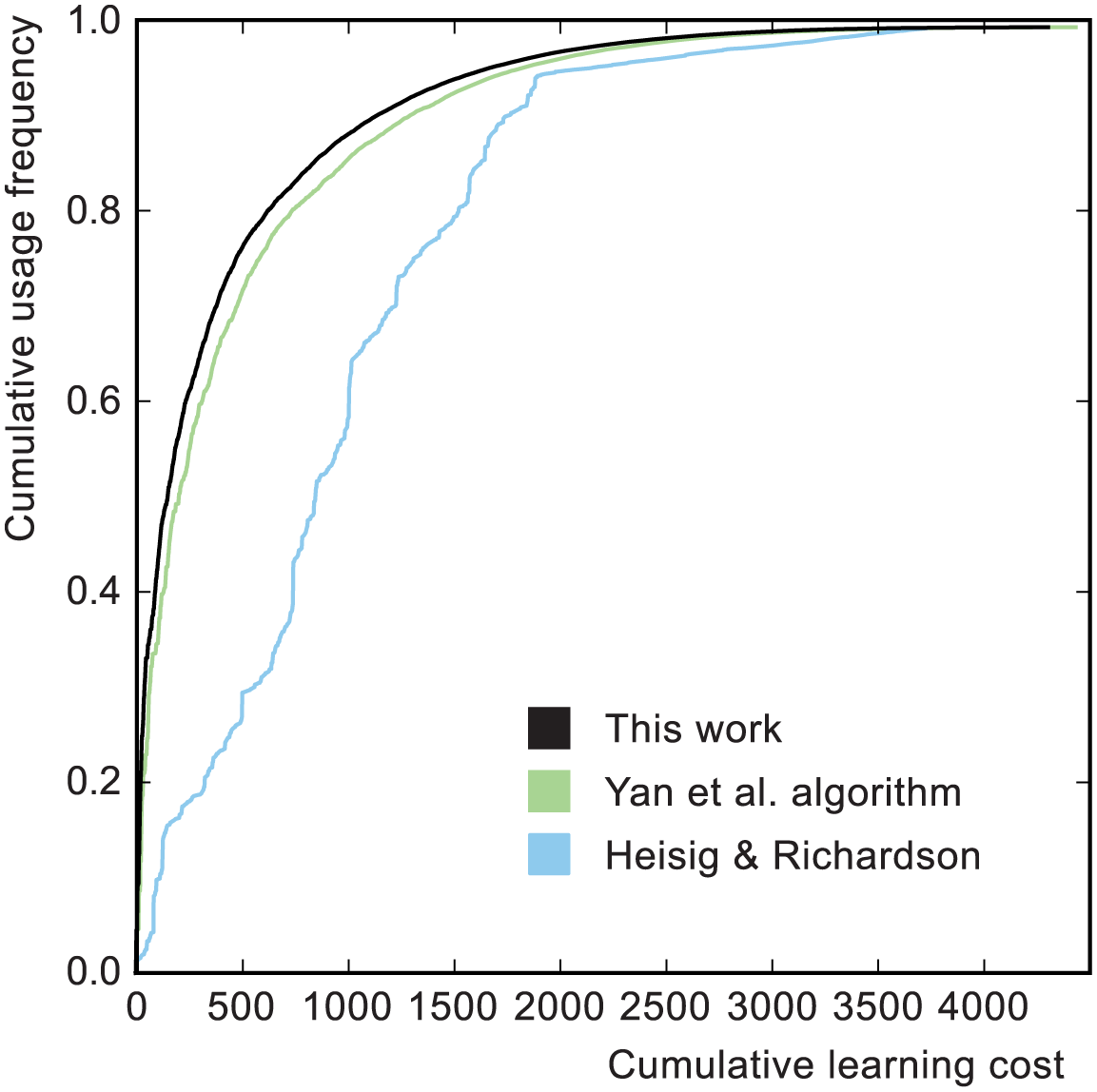 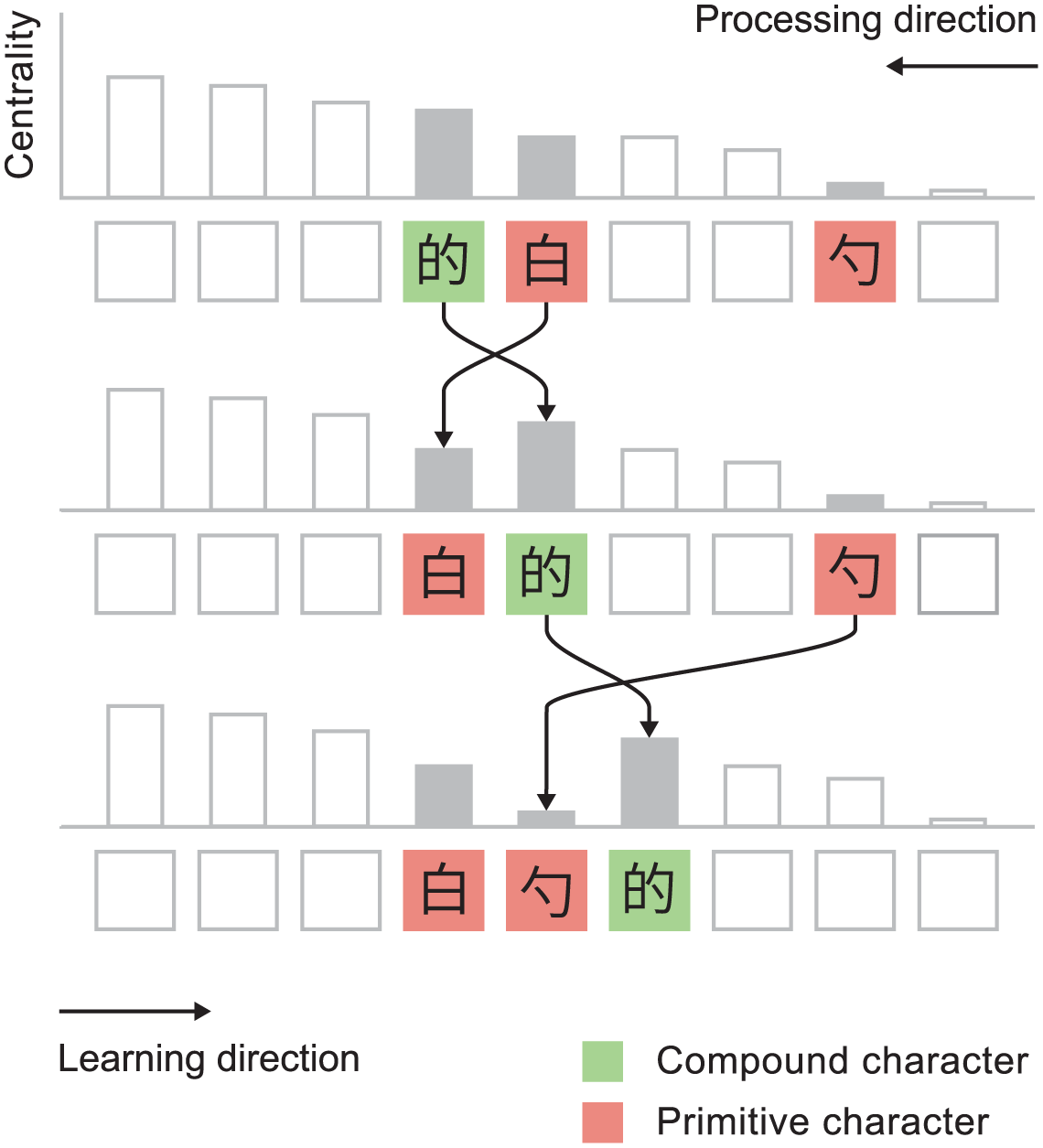 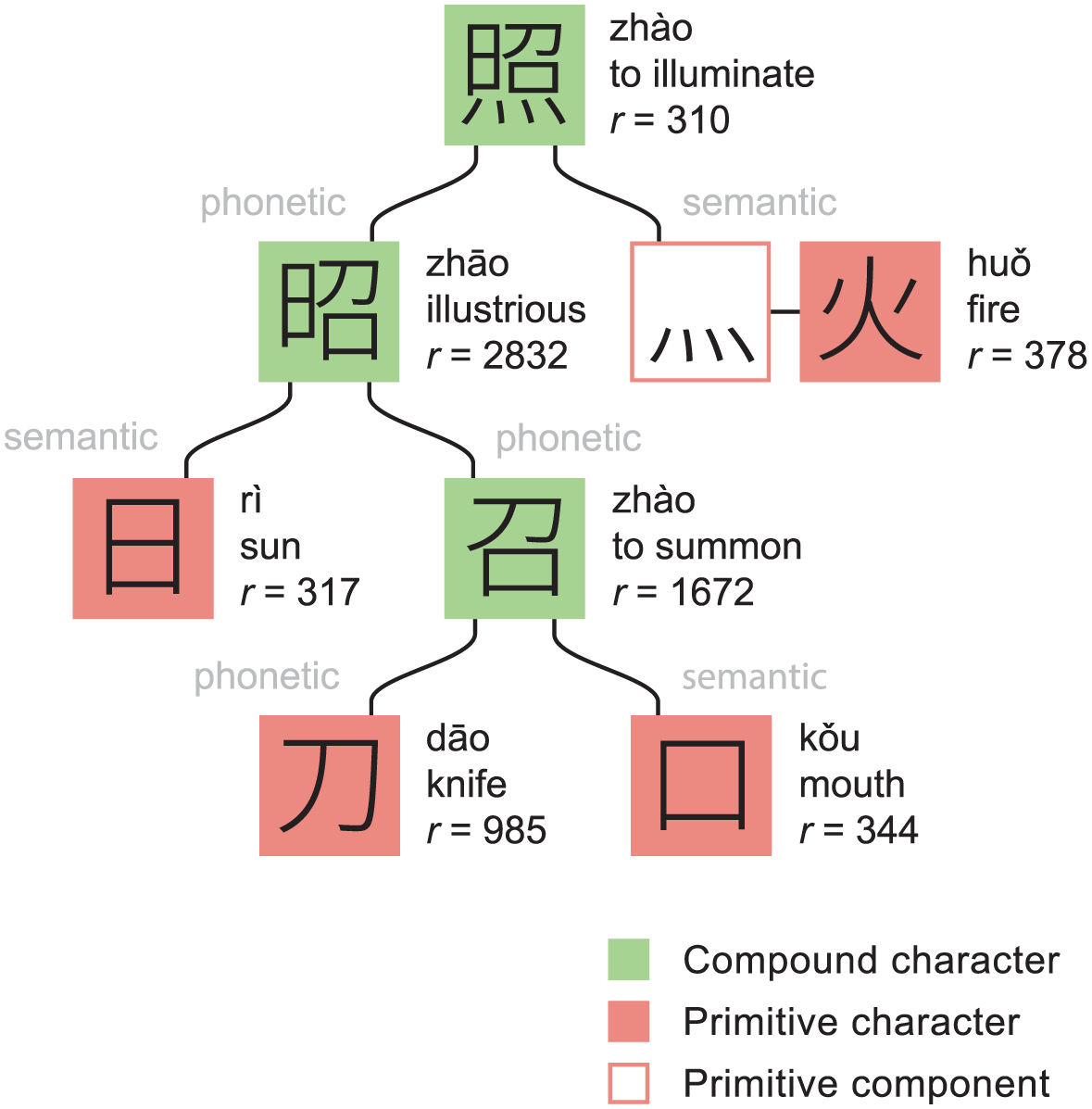 Research on kanji order in Japanese
Paxton (2015) – first mention of importantce of teaching order and rating the difficulty of various orders
Kandrac (2021, 2022) – MBO (multicriteria-based ordering)
So far most comprehensive work on ordering kanji with the goal of optimisation
Based on kanji types and frequency groups; somewhat adaptable
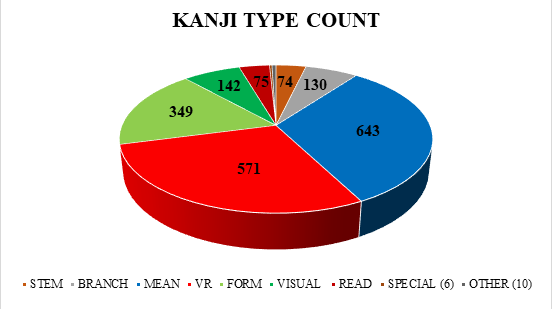 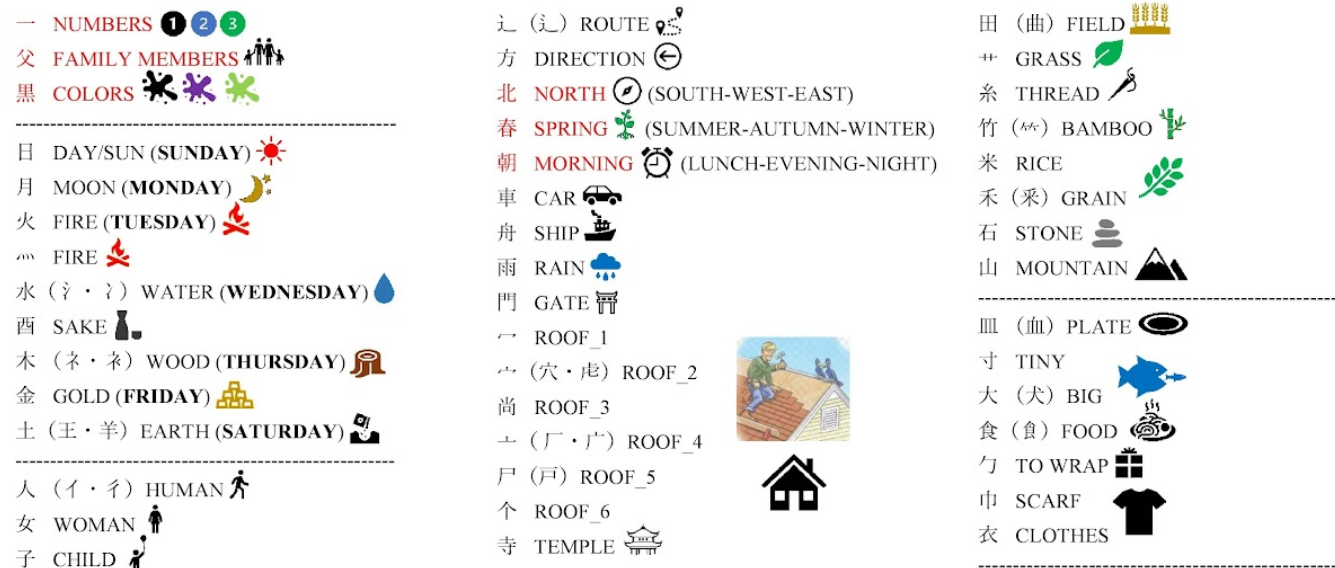 Japanese language corpora
Japanese web corpus 2011 (jaTenTen11)  - 8 billion words
Other smaller corpora available on Sketch Engine
Sketch Engine best for word and term research, not kanji research
NINJAL (National Institute for Japanese Language and Linguistics)
Balanced Corpus of Contemporary Written Japanese (104 MW)
NINJAL Web Japanese Corpus (10 BW)
Tsukuba Web corpus (1.1 BW)
Corpus of Modern Japanese
And many more variants (spoken, dialect, old Japanese, historical Japanese)
Kanji frequency data in web corpora
Corpora not always open for kanji frequency and statistics
Open web corpora (Shpika, 2016) 
Literature (Aozora Bunko) corpus – 51.5 M kanji, 6117 distinct
News Web corpus (Asahi, Mainichi, Saga, Yomiuri) – 10 M kanji, 3639 distinct
Twitter (2015) – 10 M kanji, 4516 distinct
Wikipedia (2015) – 784 M kanji, 20932 distinct
Also by Yatskov (2010)
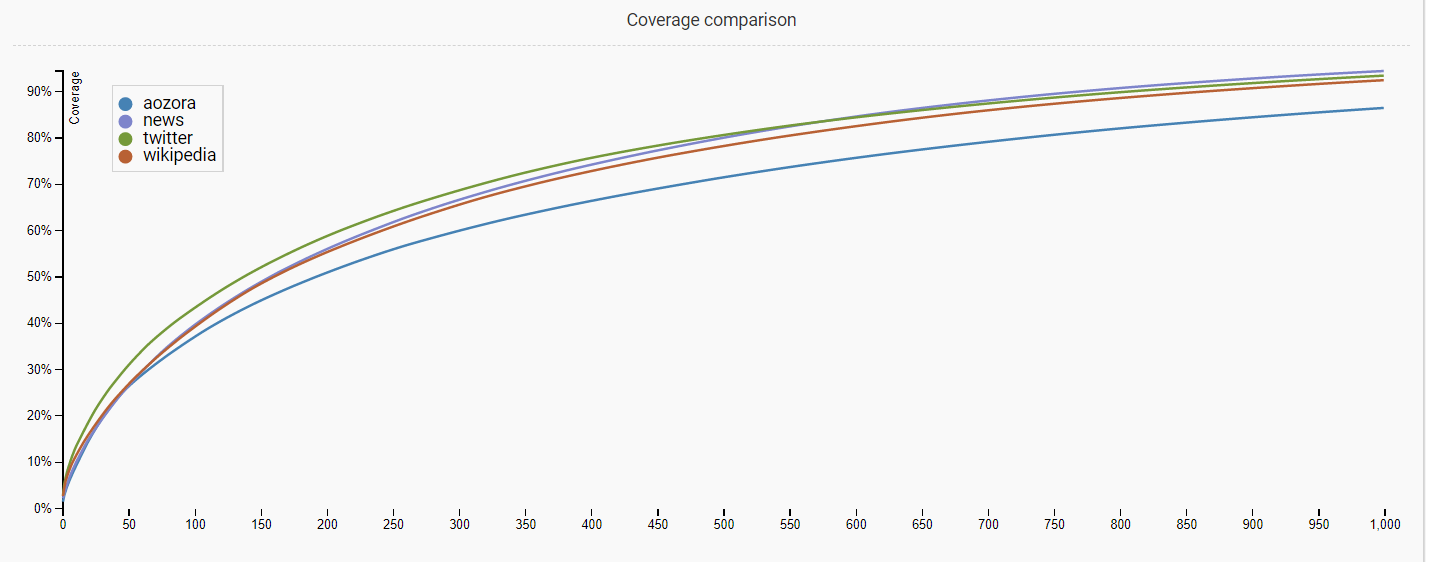 First 150 characters learned = 50% of all characters in text!

It matters which characters are taught first.
Differences in various databases
From Kandrač (2022) Kanji frequency comparison table v.1.1
Differences in frequency throughout databases -> frequency is relative
Can’t be used as the only criteria to determine order
Different purposes require different kanji
This supports goal-based optimisation vs. absolute optimisation
Proposed solution for optimising
There is no single solution for the best kanji order, but some are better than other
Step 1: Design an algorithm for optimisation based on:
Kanji frequency, components and topological sort
Step 2: Modify the order based on chosen goals
Relative weight modified by chosen textbook, JLPT level, learning goal (e.g. travel, literature, news)
Possible removal of already known characters – adaptable for continuing learners and not just beginners
Model based on an Expert system
An expert system is the type of AI popular in the 1980s, not typically used in education (medicine, business)
Knowledge base and Rules engine (finite number of facts and rules) make it applicable for kanji ordering
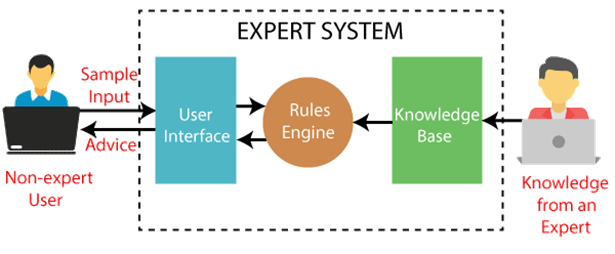 Model of an algorithm for a goal-based kanji ordering
Knowledge base consists of a set of tables:
Main table (list of kanji, their readings, components, meanings)
Frequency tables
Common goals tables
Textbooks, JLPT, School grades, reading, travel
Used to calculate the basic weights, subsequently modified by user choices in the Rules engine
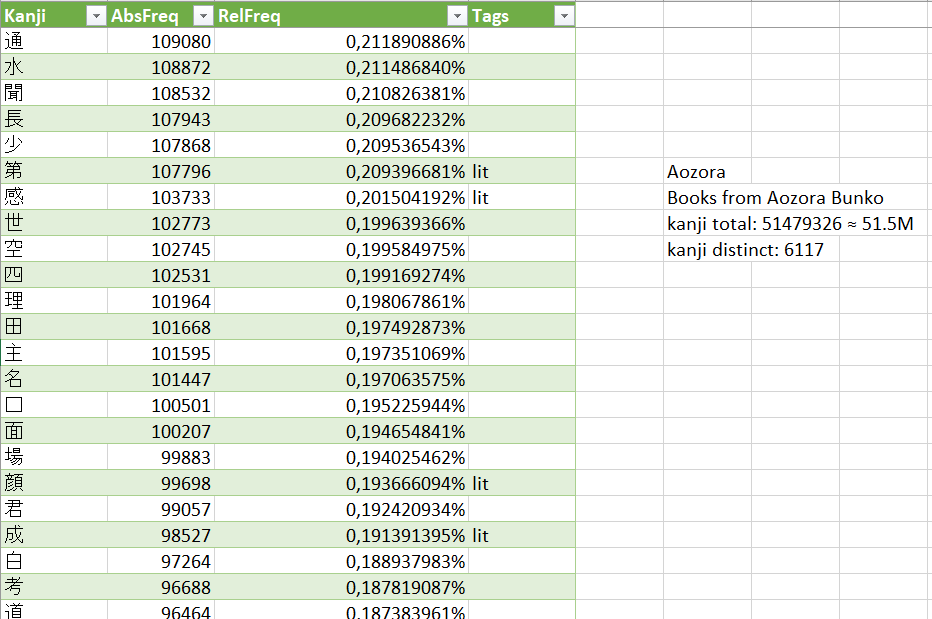 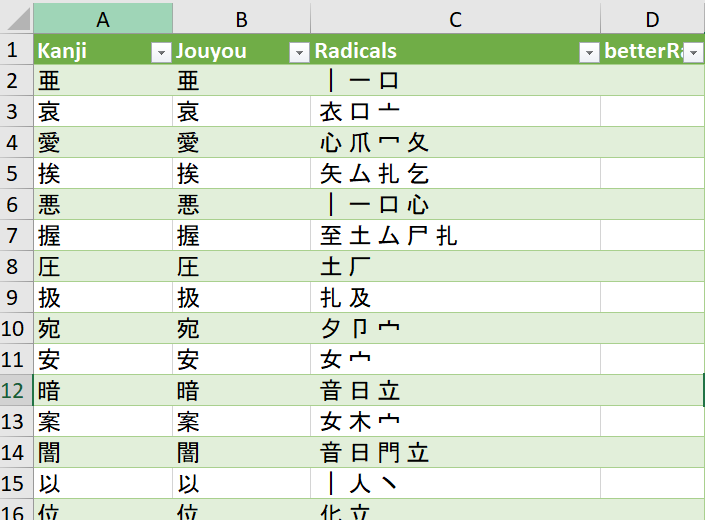 Model of an algorithm for a goal-based kanji ordering
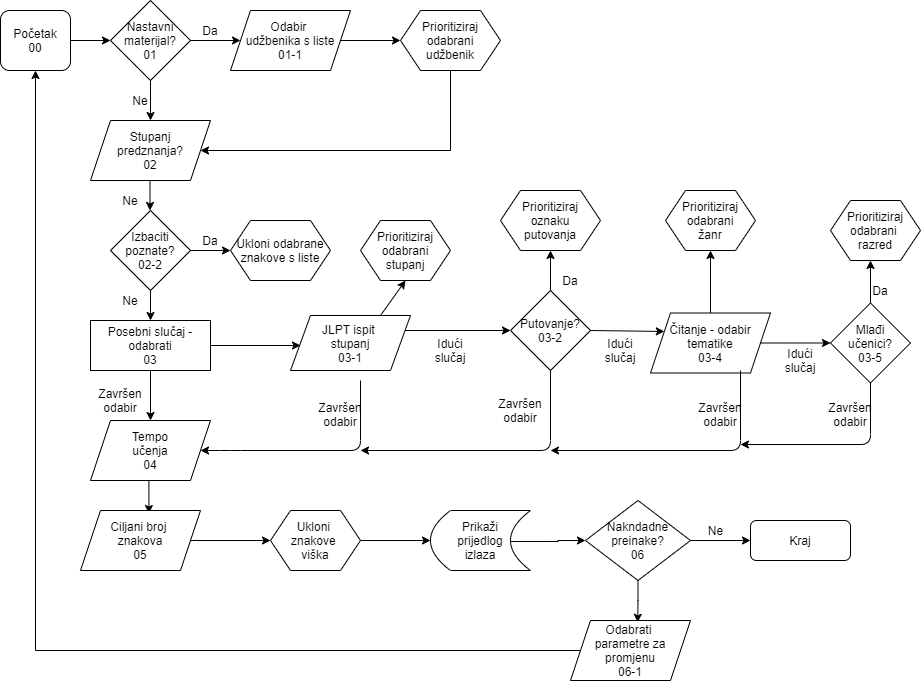 Rule engine diagram
Model of an algorithm for a goal-based kanji ordering
The order of operations
Start TopoSort function
Load initial weights
START
Load characters
OUTPUT
Start DivideByGroups function
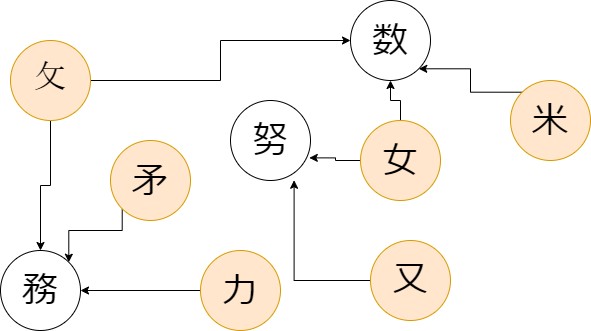 Application and evaluation
Tested over two semesters at Juraj Dobrila University of Pula, Croatia
Module open for students of Japanese Language and Culture from years 1-3
After completing the module, students (N=43) answered the survey and compared the new learning order to Minna no Nihongo 1 learning order they used before
Students were all using the textbook Minna no Nihongo in other classes, so the order aimed to optimise for the textbook users
Second criteria – optimisation for JLPT N5/4 takers
Proposed optimised order and Minna no Nihongo 1 order
Semester 2 kanji teaching order
Coverage:
Minna no Nihongo 1 – 80,27%
JLPT N5 – 100%
JLPT N4 – 65,74%
Grades 1 - 100%, Grade 2 - 63%
Grade 3 - 25%, Grade 4 - 10%
Evaluation
How would you rate the learning order in Minna no Nihongo?




Did the kanji order taught in this module make it easier to study kanji?
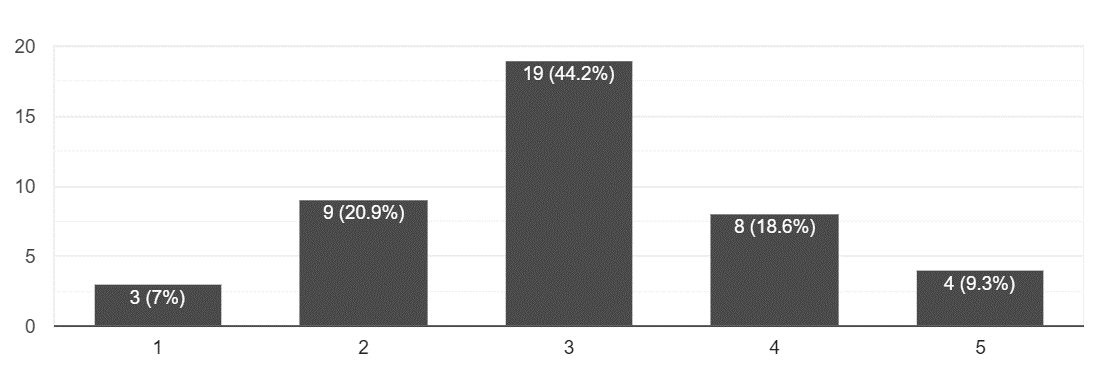 Average 3.02 / 5
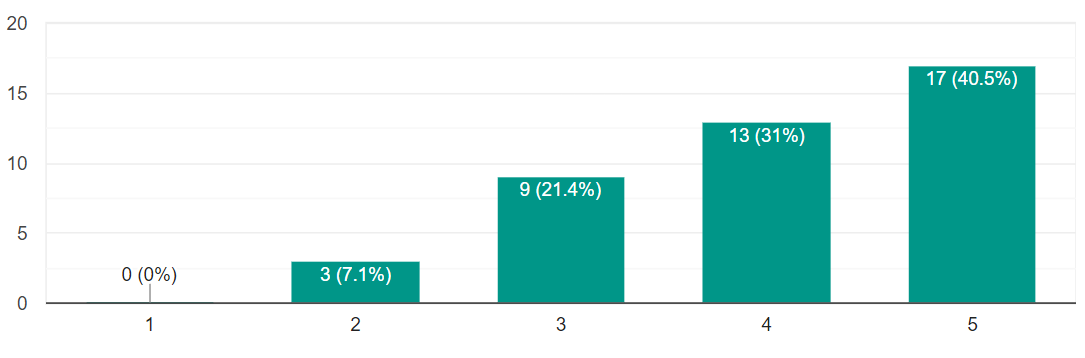 Average 4.04 / 5
Evaluation
Majority of participants left positive qualitative comments
Suggestions for improvement:
Semantic / thematic grouping
No kanji in other Japanese class should be taught
Sort them by the stroke count -> probably not a good idea (unless for review)
Even more grouping by components and visual similarity
Suggestions were varied
No agreement on the group level
Evaluation
Did this module improve your kanji knowledge? (1 = not at all, 5 = very much)



Did this module affect your attitude towards kanji difficulty?
Did this module make you consider kanji more interesting?
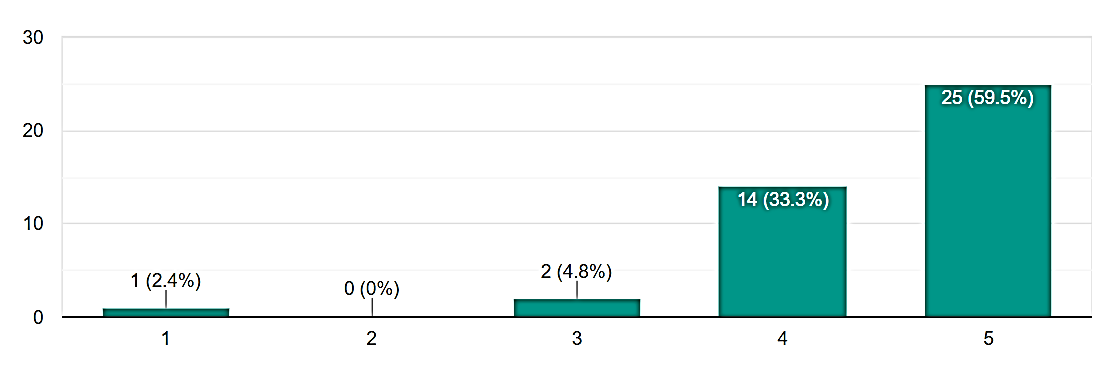 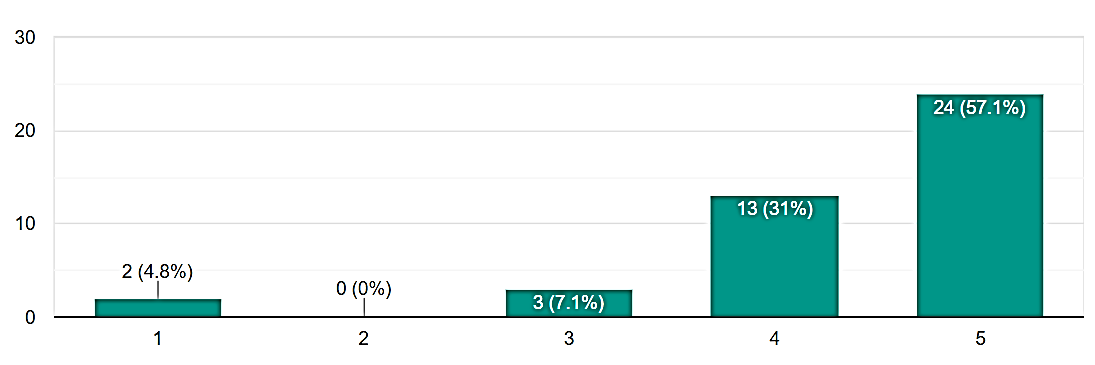 4,47 / 5
4,35 / 5
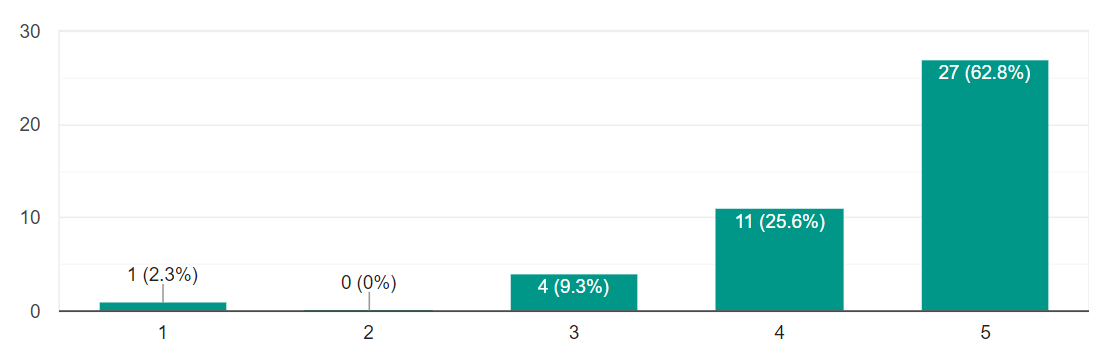 4,46 / 5
Conclusions
There is no one optimal order for teaching kanji
It needs to be tailored to the students’ needs
We can improve the attitudes and satisfaction of students with the effort of optimising the order
Self-evaluated: Their knowledge improved as well
Goal-based, weight-relative, topological sort algorithm can help 
References
Banno, E., Ohno, Y., Sakane, Y. & Shinagawa, C. (2020). Genki Vol. 1. An integrated course in  elementary Japanese: 3rd edition. Tokyo: The Japan Times.
Kandrac, Patrick. (2021). Multicriteria-Based Ordering of Kanji. 10.13140/RG.2.2.28227.73762.
RADKFILE/KRADFILE. EDRDG. http://www.edrdg.org/krad/kradinf.html Accessed 07/2022
Loach JC, Wang J (2016) Optimizing the Learning Order of Chinese Characters Using a Novel Topological Sort Algorithm. PLoS ONE 11(10): e0163623. https://doi.org/10.1371/journal.pone.0163623
Paxton. S. (2015) Tackling the kanji hurdle: an investigation of kanji order and its role in facilitating the kanji learning process.. http://hdl.handle.net/1959.14/1067946
Rose, H. (2010). Kanji learning: Strategies, Motivation control and self-regulation. Doctoral Dissertation. The University of Sydney.
Shpika, D. (2016.) Kanji frequency lists. https://github.com/scriptin/kanji-frequency Accessed 07/2022
Yan X, Fan Y, Di Z, Havlin S, Wu J. Efficient Learning Strategy of Chinese Characters Based on Network Approach. PLoS ONE. 2013; 8: e69745. pmid:23990887
Yencken, L. (2010). Orthographic support for passing the reading hurdle in Japanese. PhD thesis , Department of Computer Science and Software Engineering, The University of Melbourne.